This is presentation 
About Team Introduction
S.O.A.
Sensor Of Arduino
S.O.A
(Sensor Of Arduino)
관심 분야
팀원 소개
미래의 모습
Q&A
[Speaker Notes: 피피티의 목차는 저희 팀과 기획의도 그리고 구현 목표와 현재 저희 팀의 진행단계를 말씀드리겠습니다.]
관심 분야
S.O.A
(Sensor Of Arduino)
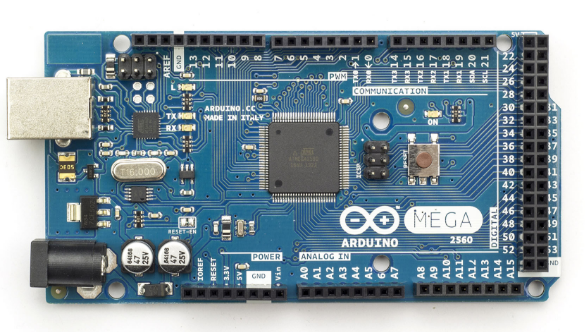 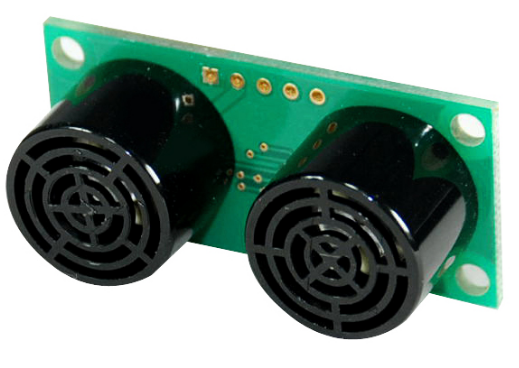 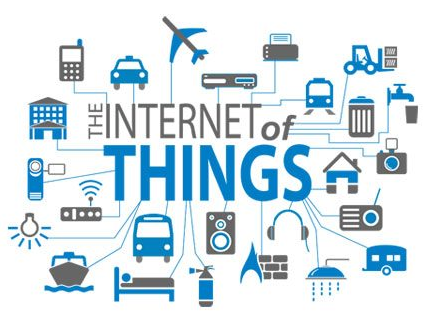 팀원 소개
☆ 김상현
관심 있는 분야
Algorithm : 프로그래머에 따라 작성하는 알고리즘이 다른 것이 흥미
Web/App : Web, App 기반 개발 프로젝트 참여로 인한 흥미
대표적인 과제(프로젝트)/작성한 프로그램
(2011) 날씨 정보 제공 Web
(2015) 푸드트럭 서비스 제공 Food Chaser
(2015) Paging of OS
(2016) Autoset App with. 종합설계1
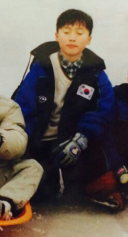 팀원 소개
☆ 이광희
관심 있는 분야
Robot, Embedded system, Device driver
: 즐거움, 재미, 흥미
대표적인 과제(프로젝트)/작성한 프로그램
(2011) Robot programming
(2014) 혼밥 탈출 App with. DB
(2014) Dankook Univ. 동아리 관리 하이브리드 web, app
(2015) Process Scheduling Tester
(2016) Autoset App with. 종합설계1
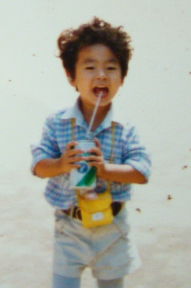 팀원 소개
☆ 오지희
관심 있는 분야
Operating System
: 지금까지 들었던 수업중에서 가장 재미있고 
집중도 잘되어서 가장 관심이 가는 분야이다.
Database
: SQL 쿼리문을 쓸 때 재밌어서
대표적인 과제(프로젝트)/작성한 프로그램
(2014) 와인 창고 설계 with DB
(2014) Simple game, gallery with Android App
(2015) Process scheduling
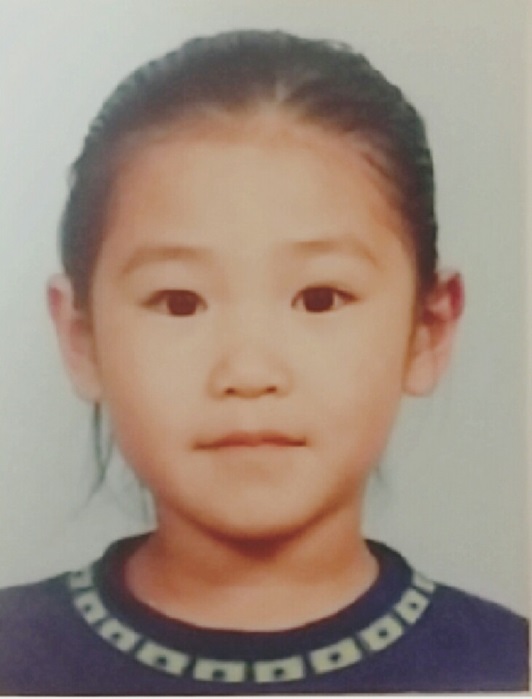 미래의 모습
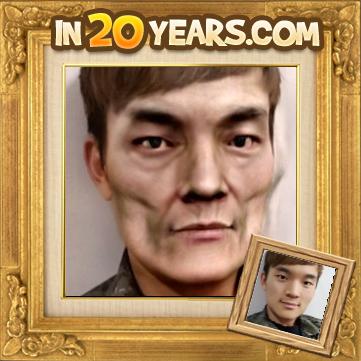 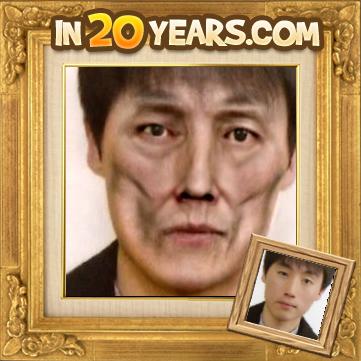 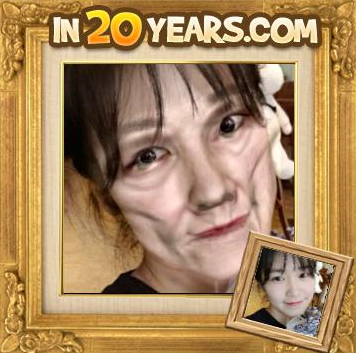 팀원
오지희 32142817
팀장
김상현 32101888
팀원
이광희 32121844
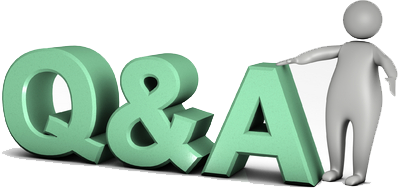 Thank You !